Writing a successful bid
Delivered by Nick Molloy-Evans, 30/9/24
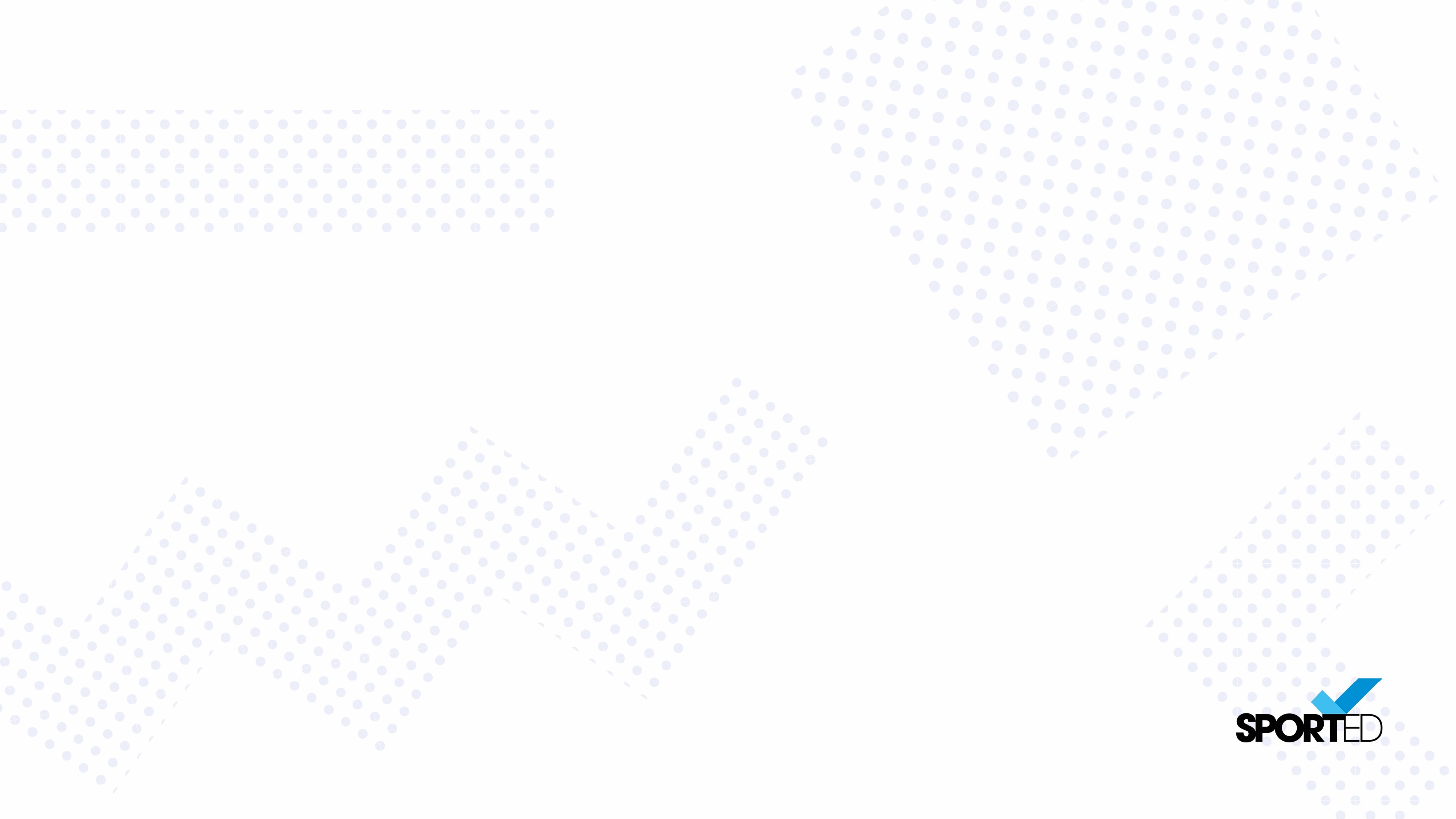 Restricted/Unrestricted
Governance

Gathering evidence
Telling your story
Where to find funding
Thinking like a grant giver
How to answer questions
Impact Monitoring
Sustainability & Longevity
What we’re going to cover
Girls had a more  positive perception of  themselves, including  feeling less of a failure  and being happy with  who they are
Getting your house in order
Restricted vs unrestricted
Bids/grants are unlikely to completely pay unrestricted funding

Restricted funding examples
Capital costs
Equipment costs
Offering a new service/reaching a new demographics

Most grants will allow you to cover some core costs (typically up to 20%) of the total value of the grant
Governance
There are some things you will nearly always need in place to apply for grants

Up to date/recently reviewed policies/processes such as:
Safeguarding
GDPR
Memberships/AGM

Up to date financial statements/positions
Robust decision-making procedures
Evidence of a long-term strategy that aligns to what this particular bid is trying to achieve
Do you have capacity to deliver your amibitions? How will you evidence this?
Gatheringevidence
How many members do you have?
Do you have a cashflow statement?
How can you evidence there is a need for what you need this bid for?
Do you have a bano of photos/media/case studies? (and relevant permissions)
Member surveys/consultation involvement?
Can you evidence a partnership with any other bodies? (e.g. local authority, another charity)
What research has been done for you already?
Telling your story
Problem
Solution
Ambition
Case for support
A key document that explains clearly why you need this grant, what you will be able to do with it and why you’re best positioned to deliver it

Testimonies/Stories
Evidence/Research
Various potential outcomes and scenarios
Outcomes/KPIs
Making applications
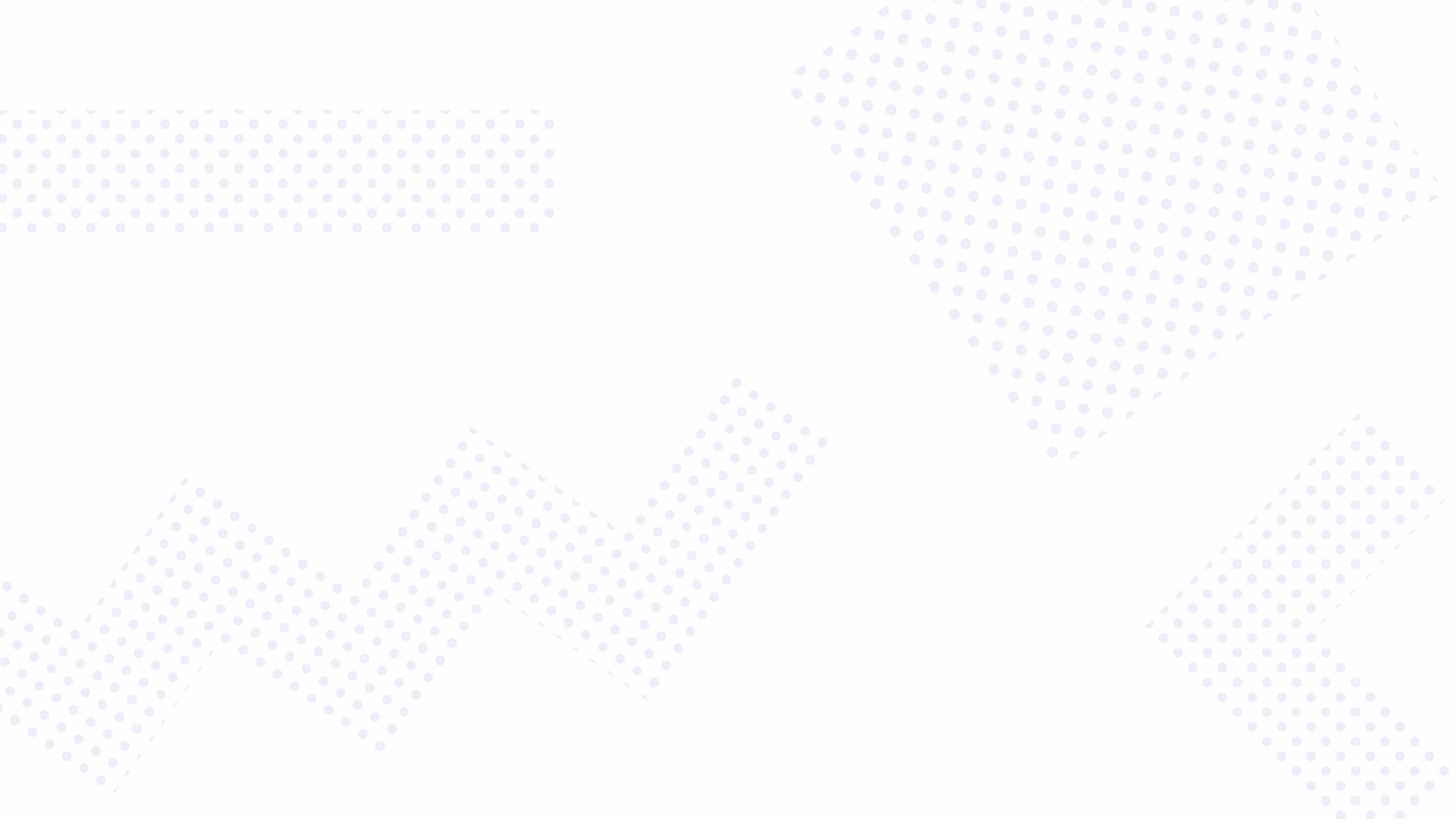 Where tofind funding
Free options:
Sported’s Funding Bulletins
Community Foundation Aggregators
GetGrants.org.uk 
Through local authority/governing bodies for sports

Paid options:
Directory of Social Change
GrantFinder
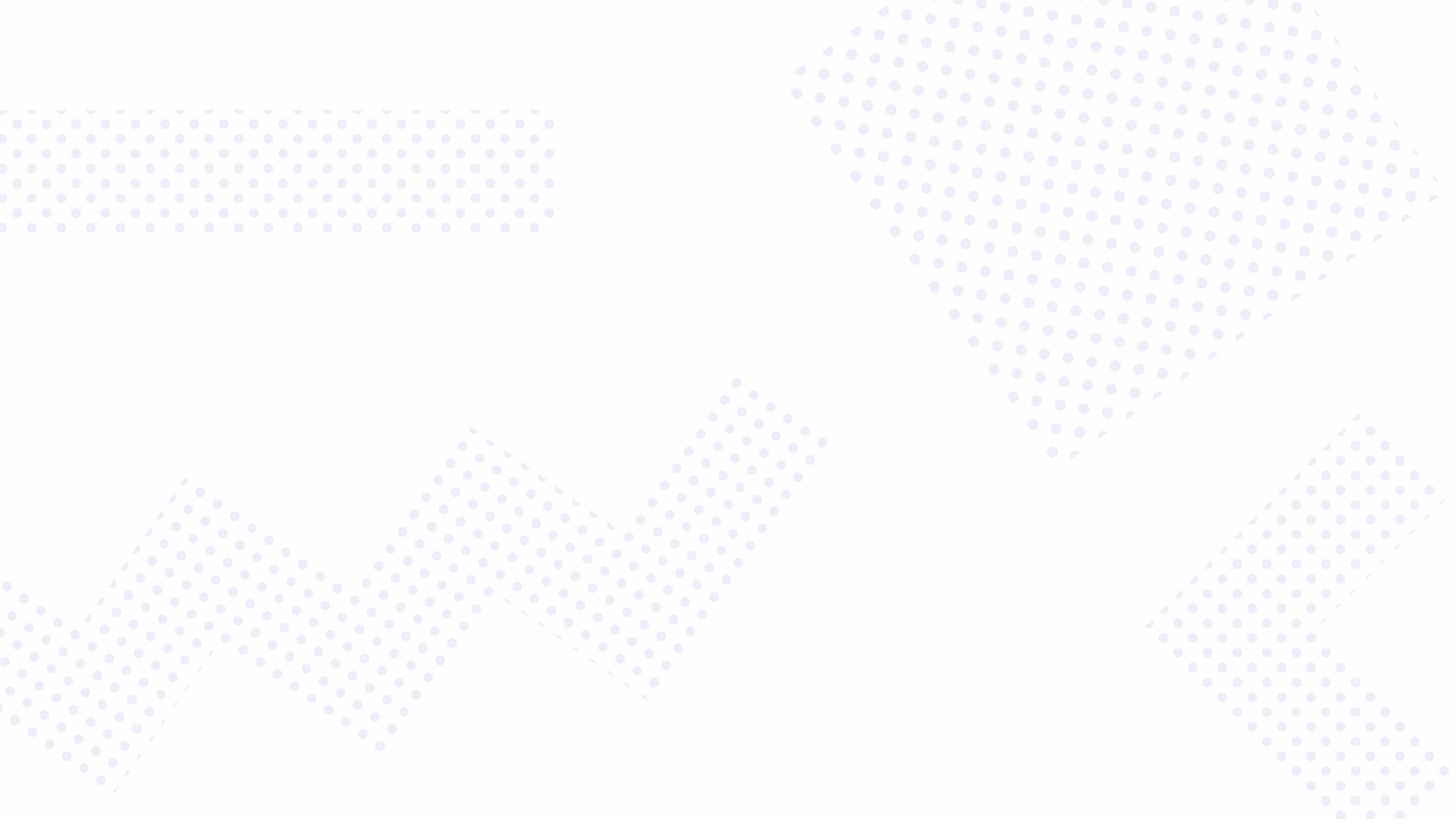 Think like a grant giver
Massively oversubscribed
More applications now than ever before

Likely to have to read thousands of applications
Lots won’t align to funding guidance
Some will be written by AI (don’t do this)

More likely to support known entities/warm relationships

Want to see highest impact for lowest cost
They may not admit it but they like novelty/something innovative
Effort you put in should reflect size of grant applied for
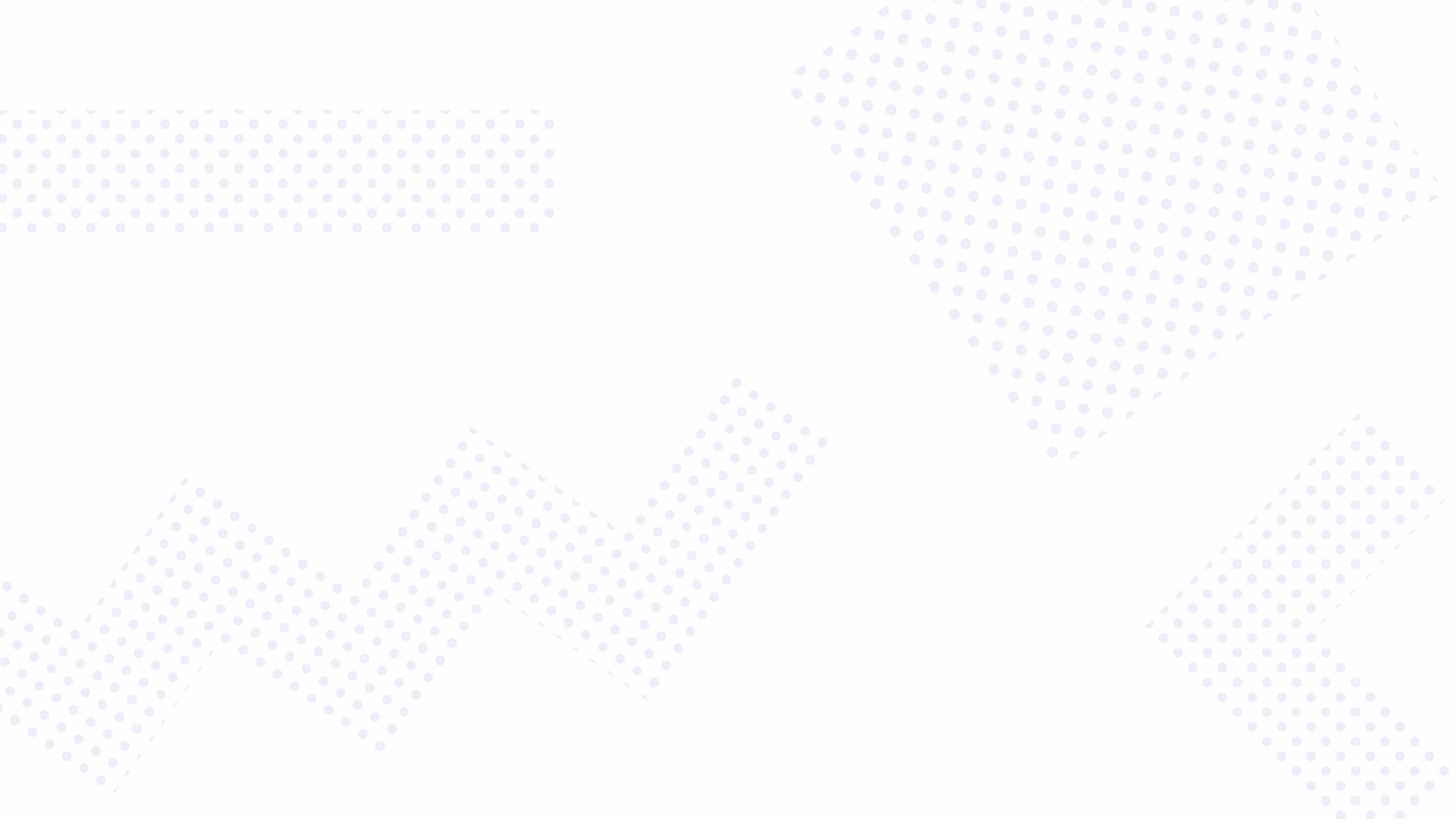 How to answer questions
READ.THE.QUESTION

ANSWER.THE.QUESTION

Keep it as succinct as possible

Constantly refer back grant-givers’ strategic aims and objectives

If you can’t fit something you really want to communicate into the questions, add is as an attachment/addendum
Post-Success
Impact/Evaluation
Ensure you have time/money budgeted to carry out required monitoring
Make sure you have key dates/deadlines in your calendar
Answer as robustly as possible
Invite grant-giver to come and see the impact of the money they’ve given
You’ve done all the hard work but getting this wrong is the fastest way to damage a relationship with a funder
Sustainability/longevity
Will what you’re doing require ongoing funding? Where will you find this?

Ideal scenario is for existing funder to renew
If not, if you’ve done your monitoring well, you will have plenty of strong evidence for other sources of funding such as:

Corporates
Events
Statutory

Will existing funder provide a testimony for you?
Questions?